Кисты яичников – что нужно знать современному специалисту
Стулова Светлана Васильевна
к.м.н, доцент кафедры акушерства и гинекологии ИКМ ФГБОУ ВО СамГМУ Минздрава России, врач акушер-гинеколог клиники красоты и здоровья «Нью Лайф», г. Самара
Почти каждая женщина в течение жизни сталкивается с тем или иным заболеванием, сопровождающимся увеличением яичника.
Кисты могут быть случайной находкой по УЗИ или вызывать появление симптомов у пациента.
При обнаружении кисты может быть назначено консервативное лечение или возможно оперативное лечение (необходима консультация врача).
Яичники — парный  орган, расположенный по обеим бокам матки. Главная функция яичников – производство гормонов, главный из которых —  эстроген. Также в яичниках содержатся фолликулы с ооцитами. Ежемесячно один фолликул разрывается, выпуская созревшую яйцеклетку для процесса оплодотворения.
Киста яичника – опухолевидное образование яичника доброкачественного характера. Представляет собой полость, наполненную жидким содержимым и имеющую тенденцию к увеличению своего размера за счет накопления секрета.
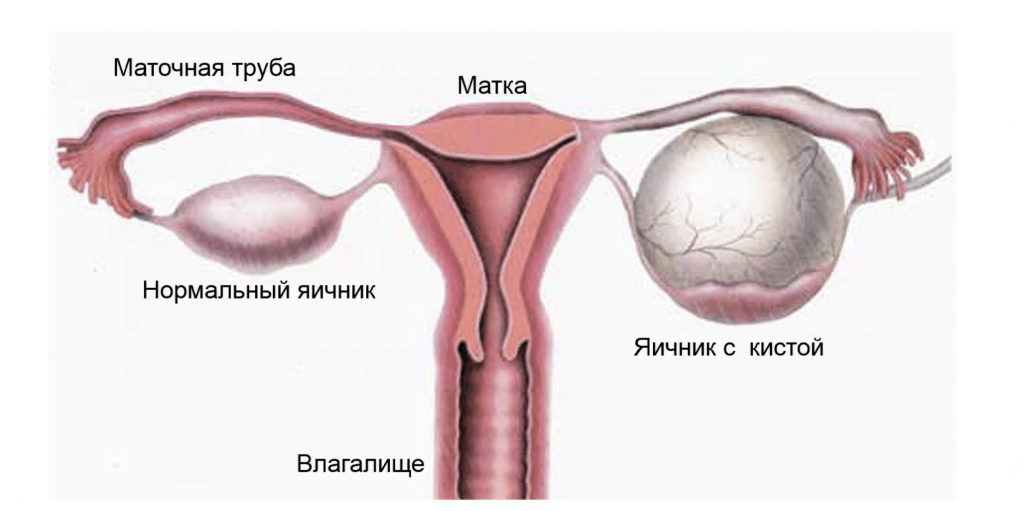 Организм женщины функционирует циклично. Средняя продолжительность цикла, называемого менструальным, 28 дней. Следуют они один за другим. Менархе (первые месячные) начинаются в 11-15 лет. 





Состоит цикл из трех фаз:
Фолликулярная.
Овуляторная.
Лютеиновая.
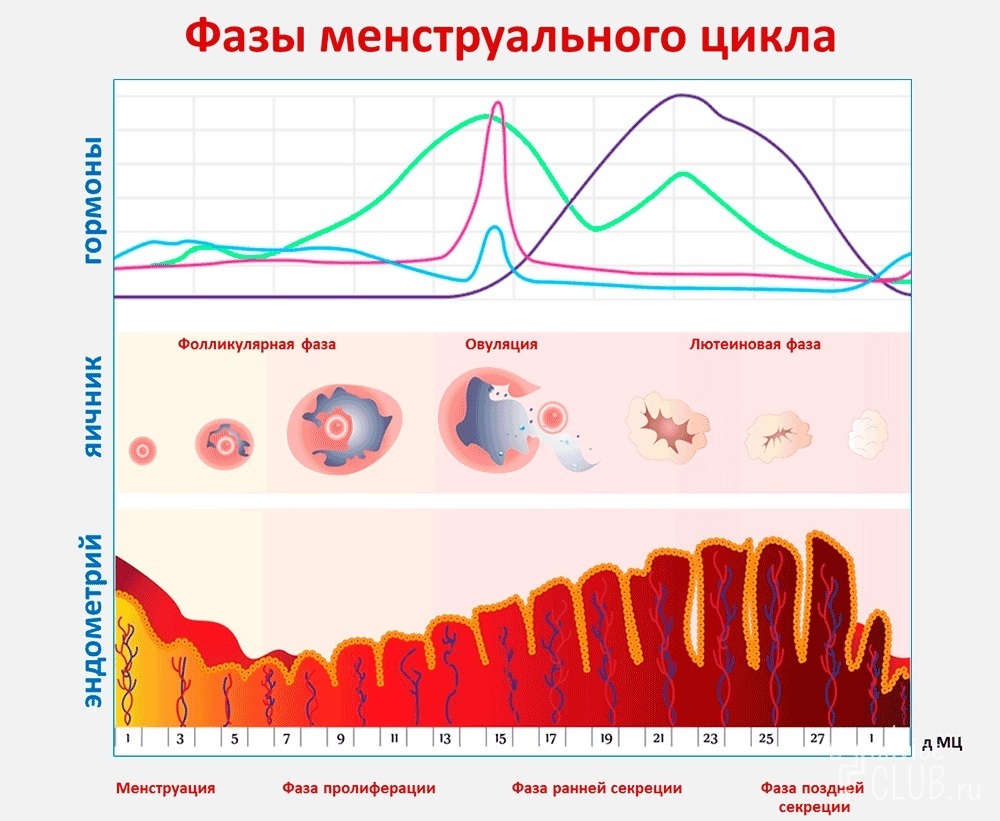 Классификация
Функциональные кисты: 
Фолликулярные. Они появляются тогда, когда не происходит овуляции, а фолликул продолжает расти. Образование является однокамерным и не имеет перегородок. Диаметр такой опухоли нередко достигает 7 сантиметров. При этом полость образования имеет гладкую поверхность и тонкие стенки
Желтого тела. Появляются при развитии и росте желтого тела. Кисты имеют утолщенные стенки и размеры от 2 до 7 сантиметров. Жидкость внутри них светлая, а стенки имеют желтый цвет
Эндометриоидные кисты развиваются из очагов эндометриоза в яичниках. Дермоидные кисты-  могут содержать в себе различные фрагменты тканей организма
Муцинозные кисты - такие опухоли зачастую являются многокамерными. Они наполнены густой слизью. Эти образования также могут перерождаться в злокачественные
Функциональные кисты
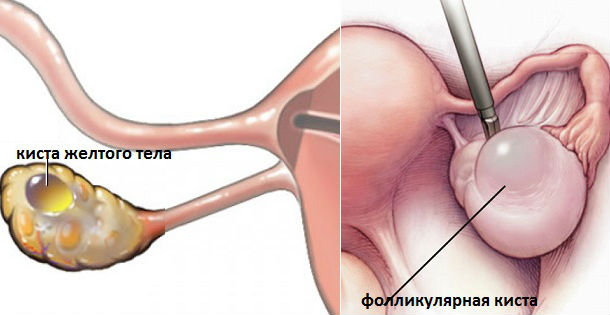 Фолликулярные кисты

Они появляются тогда, когда не происходит овуляции, а фолликул продолжает расти. Образование является однокамерным и не имеет перегородок. 
Диаметр достигает 7 сантиметров. При этом полость образования имеет гладкую поверхность и тонкие стенки.
Функциональные кисты
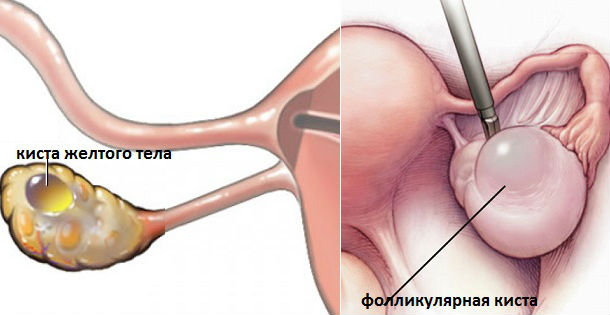 Киста желтого тела
Появляются при развитии и росте желтого тела. Кисты имеют утолщенные стенки и размеры от 2 до 7 сантиметров. Жидкость внутри них светлая, а стенки имеют желтый цвет
Желтое тело, сформировавшееся из остатков лопнувшего фолликула, 10–12 дней производит гормоны, необходимые для успешного приживления в матке оплодотворенной яйцеклетки.
Овуляторный синдром— это болевые ощущения, возникающие у некоторых женщин примерно за 2 недели до начала менструации
(может сопровождаться болевыми ощущениями).
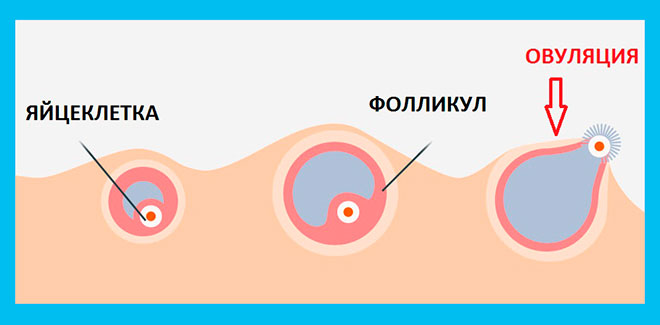 Эндометриоидные кисты
Эндометриоз — патологический процесс, при котором за пределами полости матки происходит доброкачественное разрастание ткани, по морфологическим и функциональным свойствам подобной эндометрию
Симптомы
Чаще всего заболевание протекает бессимптомно, изредка могут беспокоить:
боли внизу живота, которые могут отдавать в прямую кишку,
нарушения менструального цикла, маточные кровотечения, связанные с дисфункцией яичников, задержки менструации,
болезненные ощущения во время полового акта,
иногда – увеличение живота (при большой кисте),
киста яичника, особенно эндометриоидная, может являться причиной бесплодия.
При гинекологическом исследовании фолликулярная киста пальпируется сбоку или кпереди от матки, эластической консистенции, чаще односторонняя, округлая, с гладкой поверхностью, подвижная, малоболезненная.

По УЗИ разные кисты яичников имеют неодинаковую картину.
 Киста жёлтого тела правого яичника обладает анэхогенной однородной структурой, имеет круглую форму, ровные чёткие контуры, а иногда внутри содержит мелкодисперсную взвесь.
При наличии дермоидной кисты правого яичника зачастую отмечают наличие плотной капсулы, в которой находится неоднородное содержимое, то есть, имеет место эхоскопический полиморфизм.
При эндометриоидной кисте правого яичника на УЗИ можно увидеть кистозные образования, которые характеризуются гетерогенностью внутренней эхоструктуры и обладают многочисленными внутренними эхосигналами.
На УЗИ фолликулярные кисты правого яичника имеют диаметр, не превышающий восьми сантиметров, они однокамерные и тонкостенные, а их содержимое однородное и гипоэхогенное.
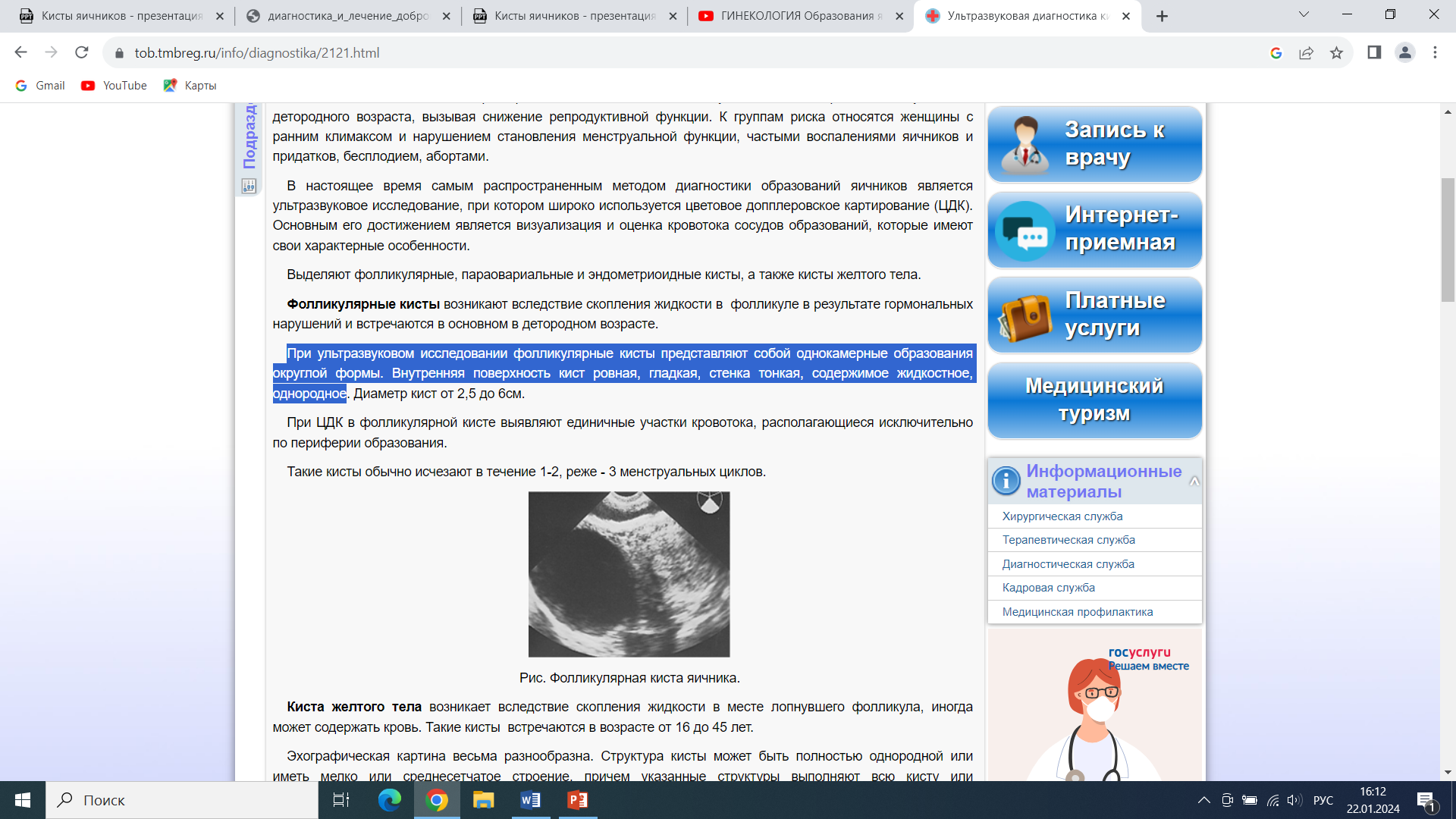 фолликулярная киста яичника
Диеногест в лечении эндометриоидных кист
(Визанна, Жанин, Клайра, Силует) 

Данные препараты подавляют, но не лечат эндометриоидные кисты.
Их действие сохраняется до тех пор, пока они используются, и симптомы обычно рецидивируют после прекращения лечения.
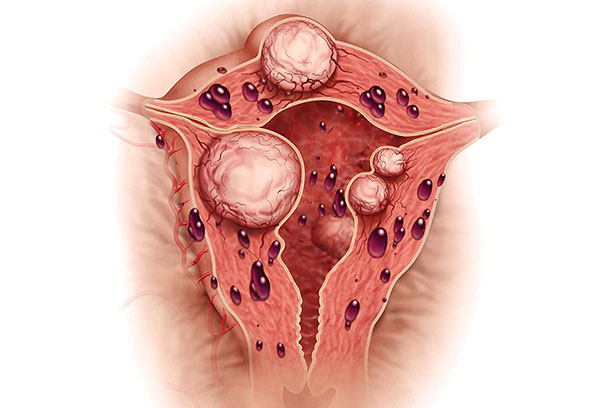 Дидрогестерон - лечение фолликулярных кист
(Дюфастон)
 Искусственно повышает количество прогестерона, такие изменения гормонального фона приводят к уменьшению и или же полному исчезновению кистозных образований.
Препарат выступает в роли прогестагенного компонента при заместительной гормональной терапии. Благодаря нему сохраняется благоприятное действие эстрогенных гормонов на липидный профиль крови. 
При приеме препарата не нарушается менструация и не подавляется овуляция. Во время лечения препаратом сохраняется возможность зачатия.
Гестагены
(Утрожестан)
Восполняет недостаток прогестерона
Препарат назначают внутрь по 200 мг два раза в день на протяжении 10 дней со второй фазы менструального цикла (15-24 день). 
Лекарство принимают незадолго до сна, запивают большим количеством жидкости. Не рекомендовано сочетать препарат с приёмом пищи.
НПВС – при болях (при эндометриозе)
(Нурофен, кетопрофен, пенталгин)
Эндометриоидные кисты могут вызывать боль (боль усиливается в период менструации и за неделю до начала ментруаций) 
Стратегия обезболивания значительно улучшает качество жизни 
При выраженном болевом синдроме в период менструации следует принимать НПВС
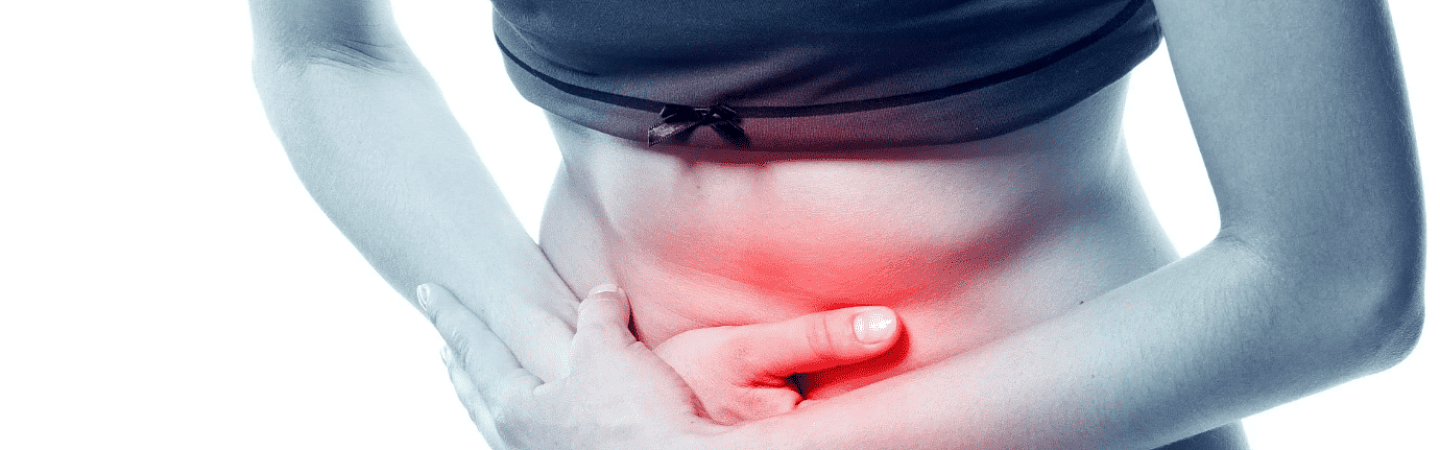 Обратиться срочно к врачу
При наличии кист яичников возможны такие осложнения:
перекрут ножки;
перфорация стенки кисты;
нагноение;
разрыв стенки кисты.

Все они проявляются похожими признаками:
тошнотой или рвотой, которая не приносит, в большинстве случаев, облегчения;
повышением температуры до 39 ℃;
острой, внезапно возникшей болью внизу живота;
тахикардией;
напряжением передней брюшной стенки.
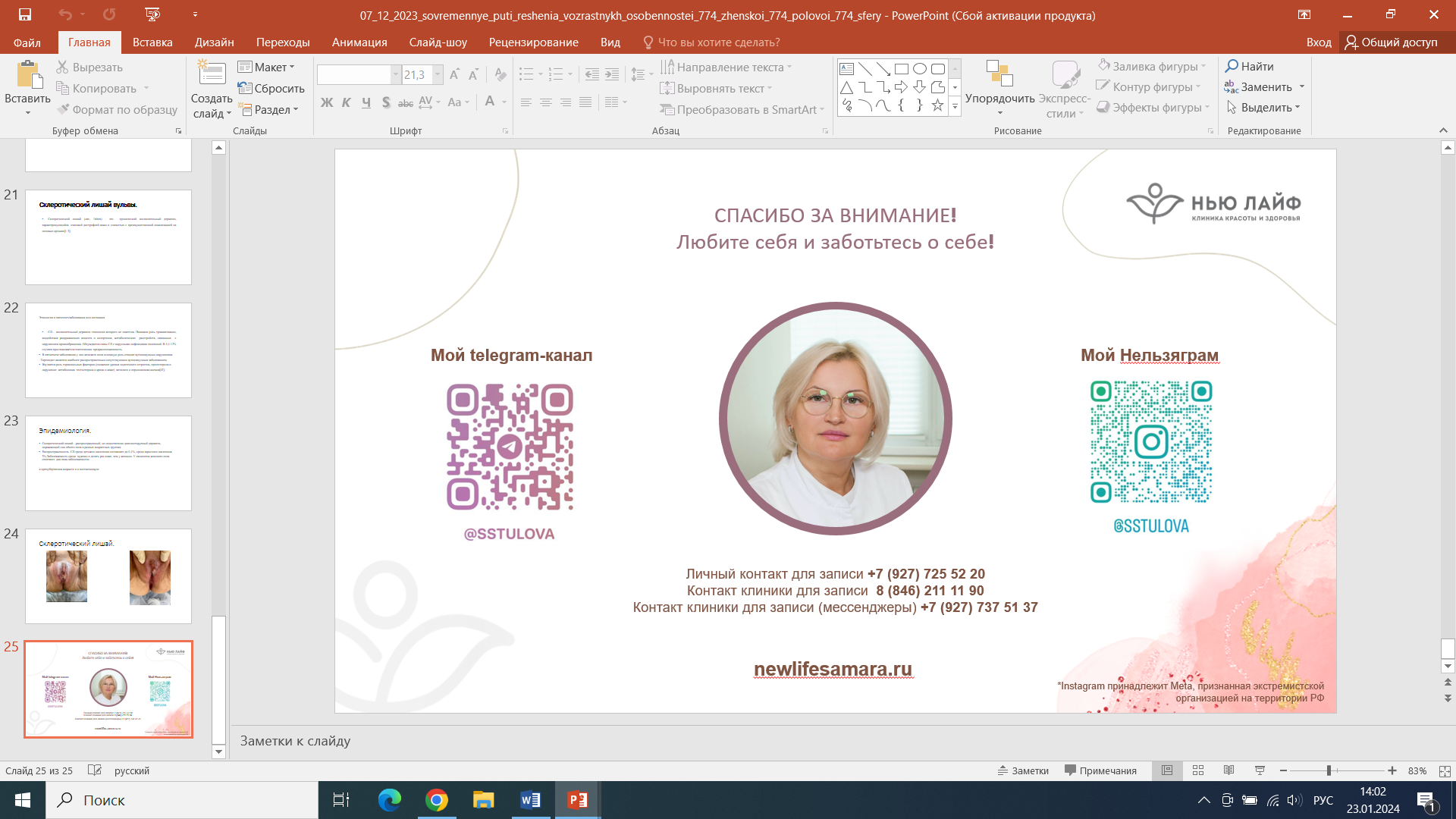